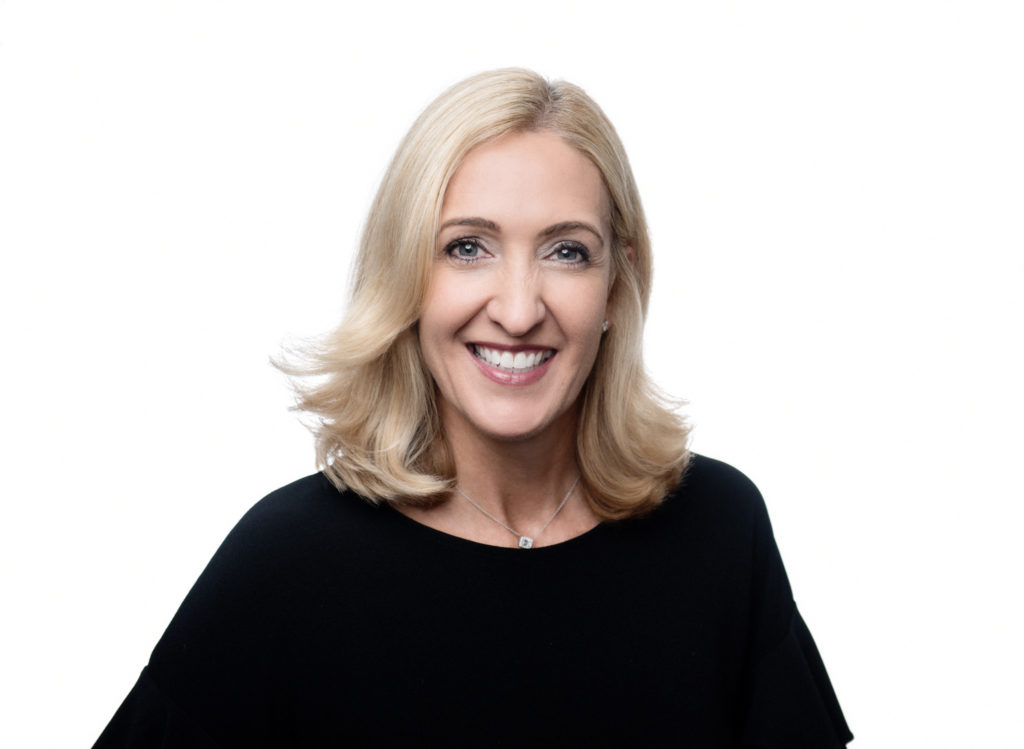 Watch Jen Shirkani: Interview on EQ

Jen Shirkani is a nationally recognized expert on emotional intelligence and a featured speaker at national and state conferences

She is the author of Ego vs EQ and Choose Resilience, guides for leveraging the power of emotional intelligence.

Jen frequently speaks and writes about workplace challenges, including interviewing and selection, employee engagement and motivation, generational differences, and coachability.

She holds a Master’s Degree in Organizational Leadership.


KEYNOTE TOPICS:


SheQ
How Top Leaders Beat 8 Ego Traps with EQ
The Emotionally Intelligent Salesperson
Jen Shirkani
Emotional Intelligence
$5,000 - $10,000
*Client is responsible for round-trip airfare, ground transportation in event city, hotel accommodations and incidentals for up to two nights
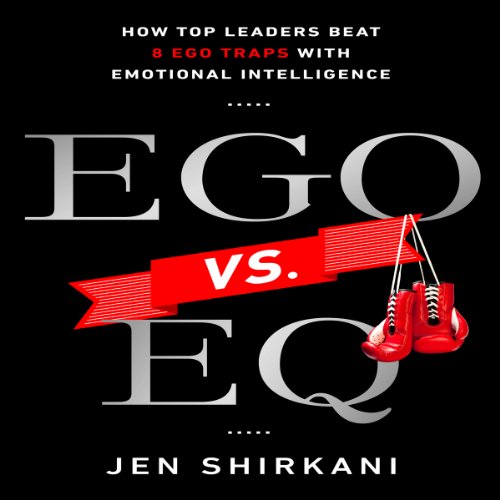 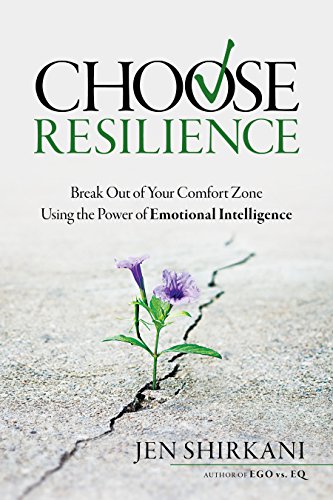 1